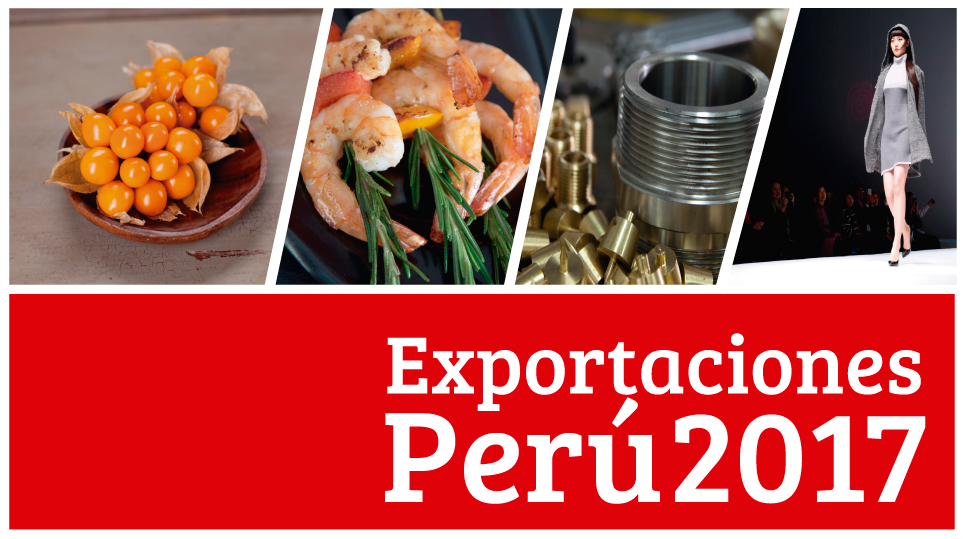 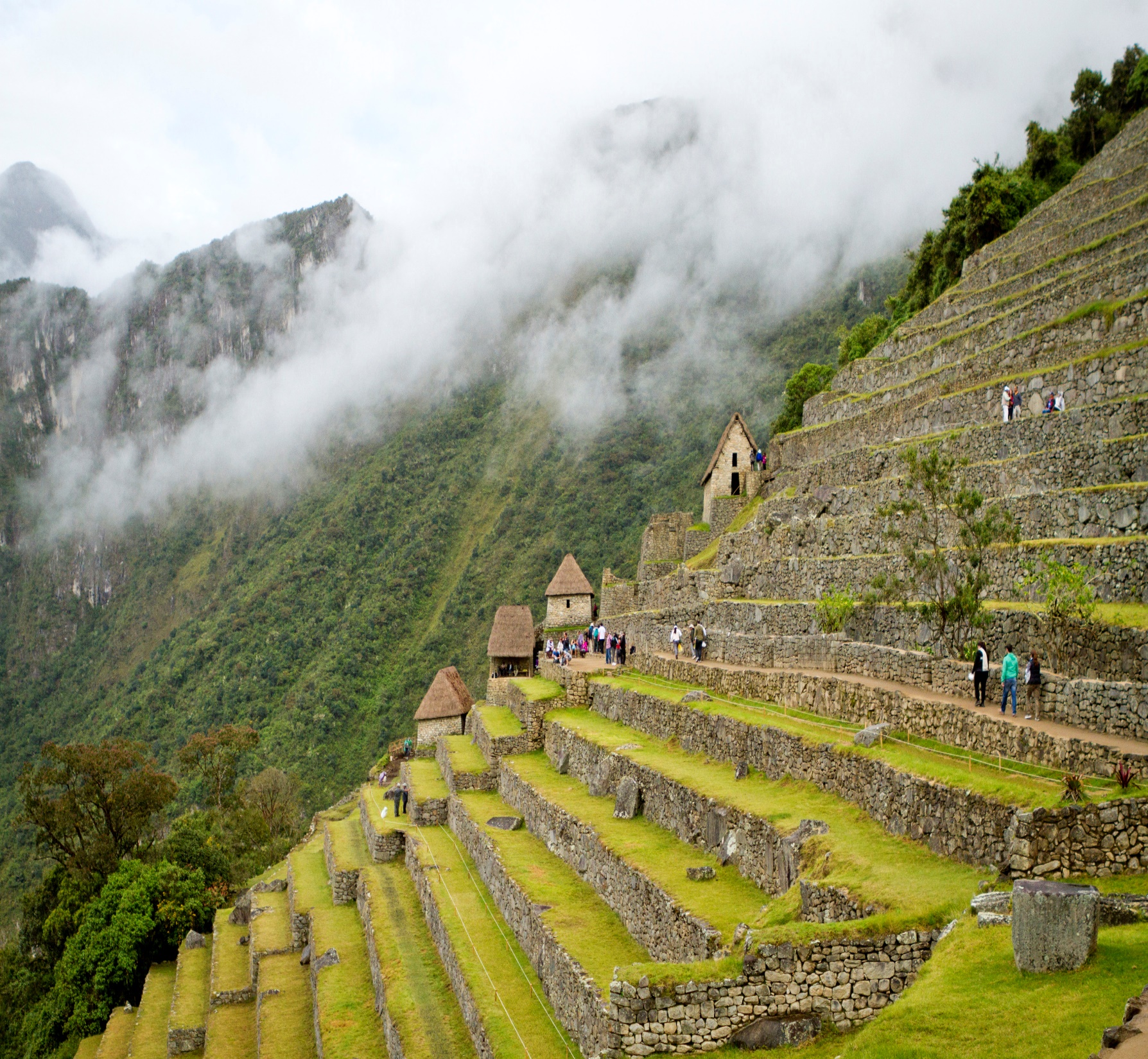 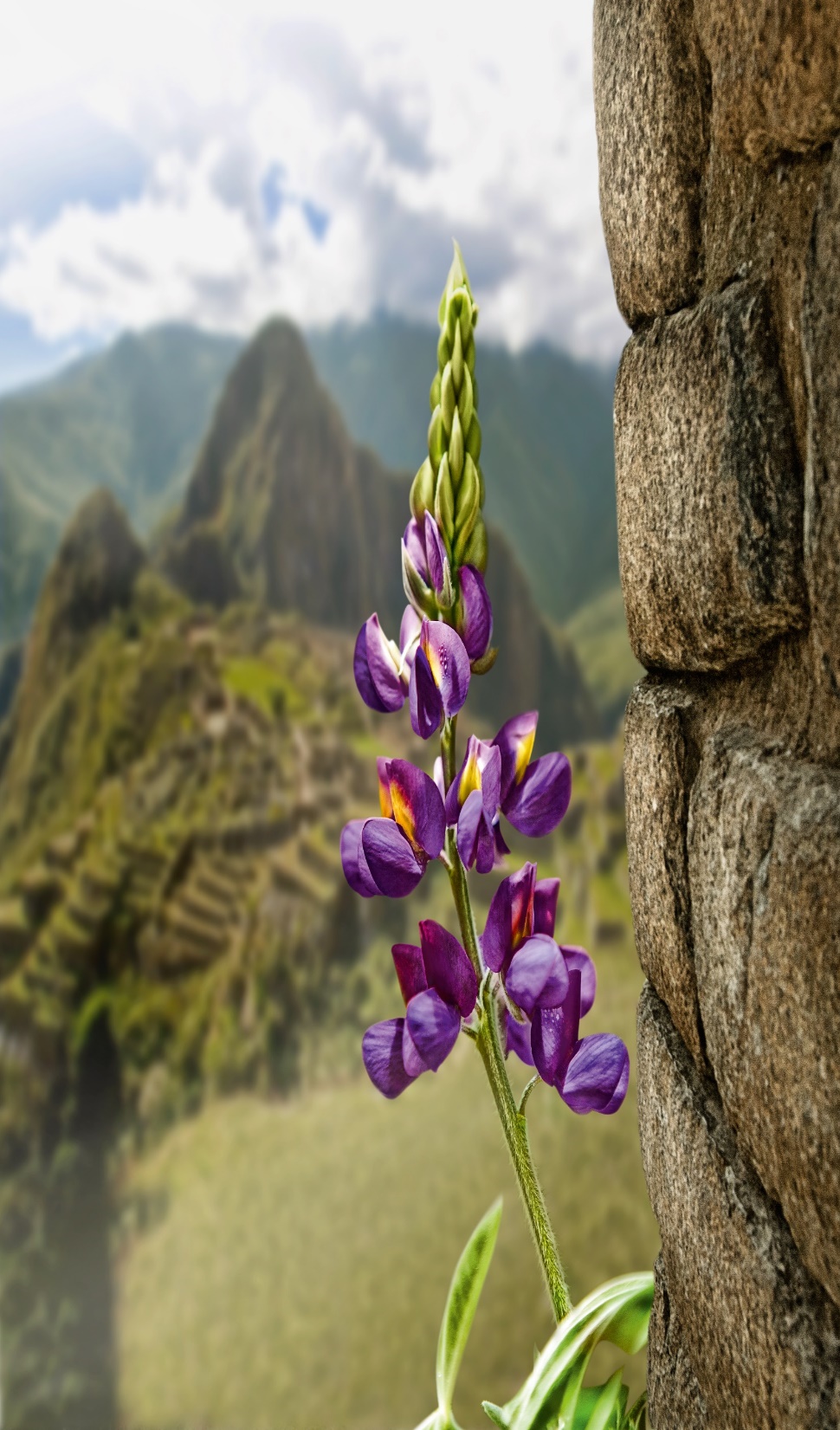 DESEMPEÑO DEL TLC 
PERÚ - CANADÁ
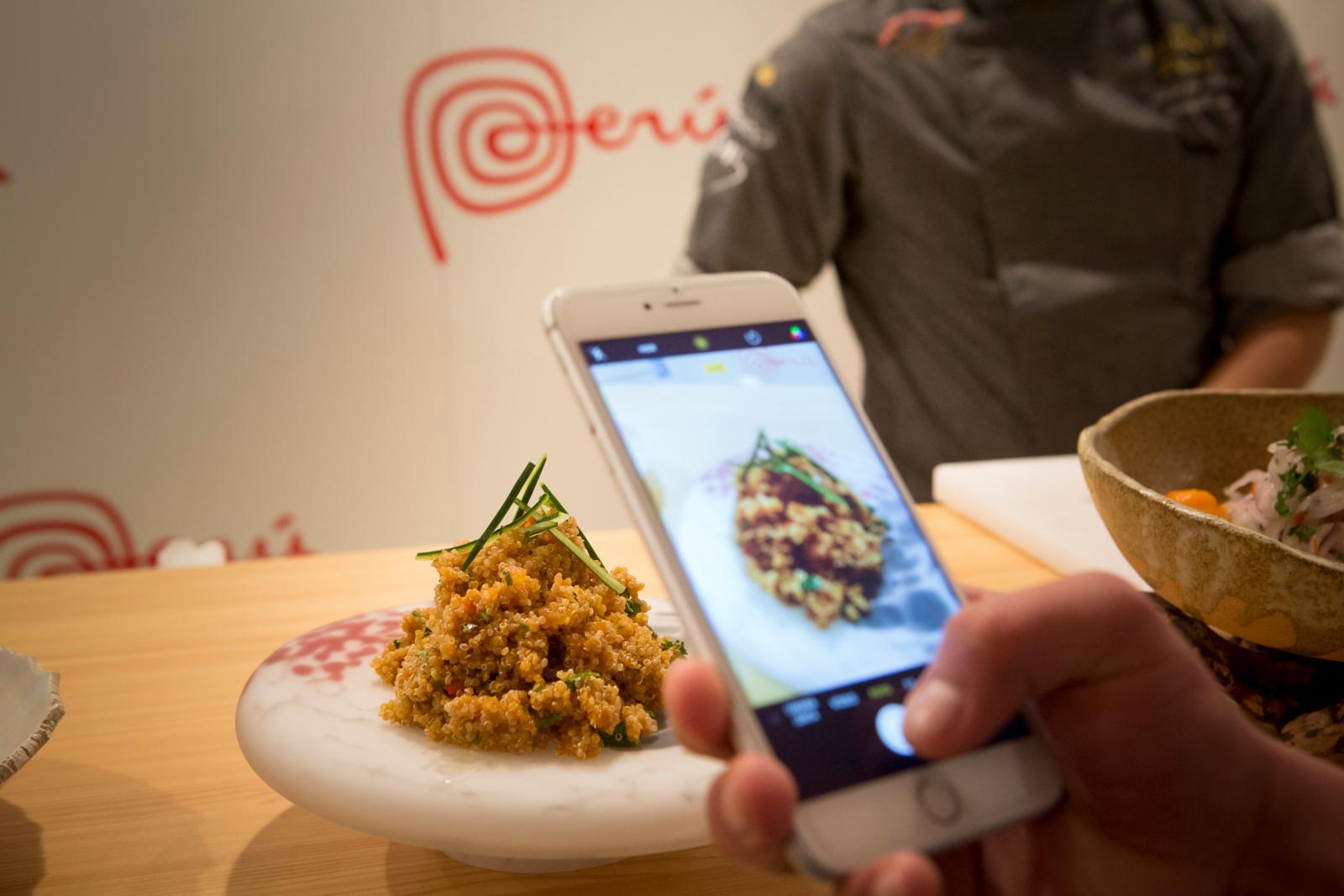 Canadá fue el décimo destino de nuestras exportaciones en 2018
Exportaciones a Canadá 2018
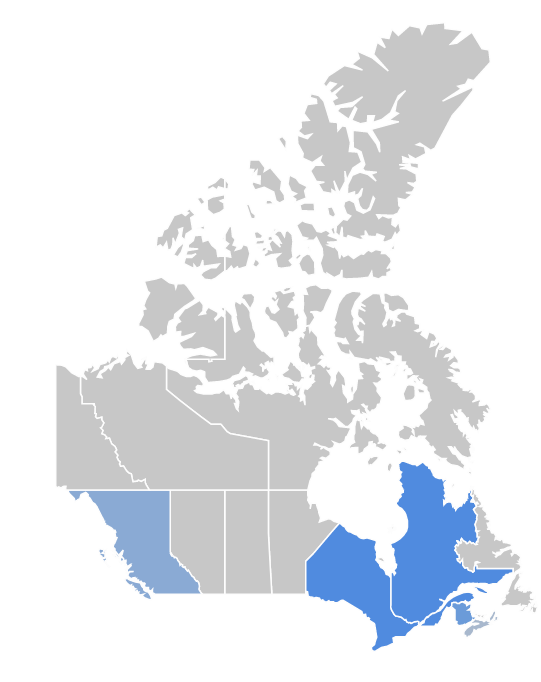 US$ 923 M
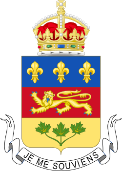 Var. % Interanual
No Tradicional  18’ – 17’
1° Ontario
  49% de participación 2018
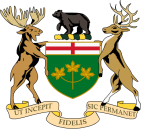 2° Quebec
  18%  de participación 2018
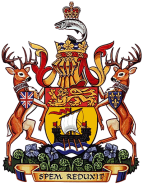 + 11,4%
Source: US Census Bureau
3º New Brunswick
  17%  de participación 2018
En los diez años de vigencia del TLC Perú –Canadá  las exportaciones no tradicionales  crecieron en 229,1%
Perú proveedor 36º
*Fuente: SUNAT Cifras en Millones de US$
**Excluyendo a Venezuela
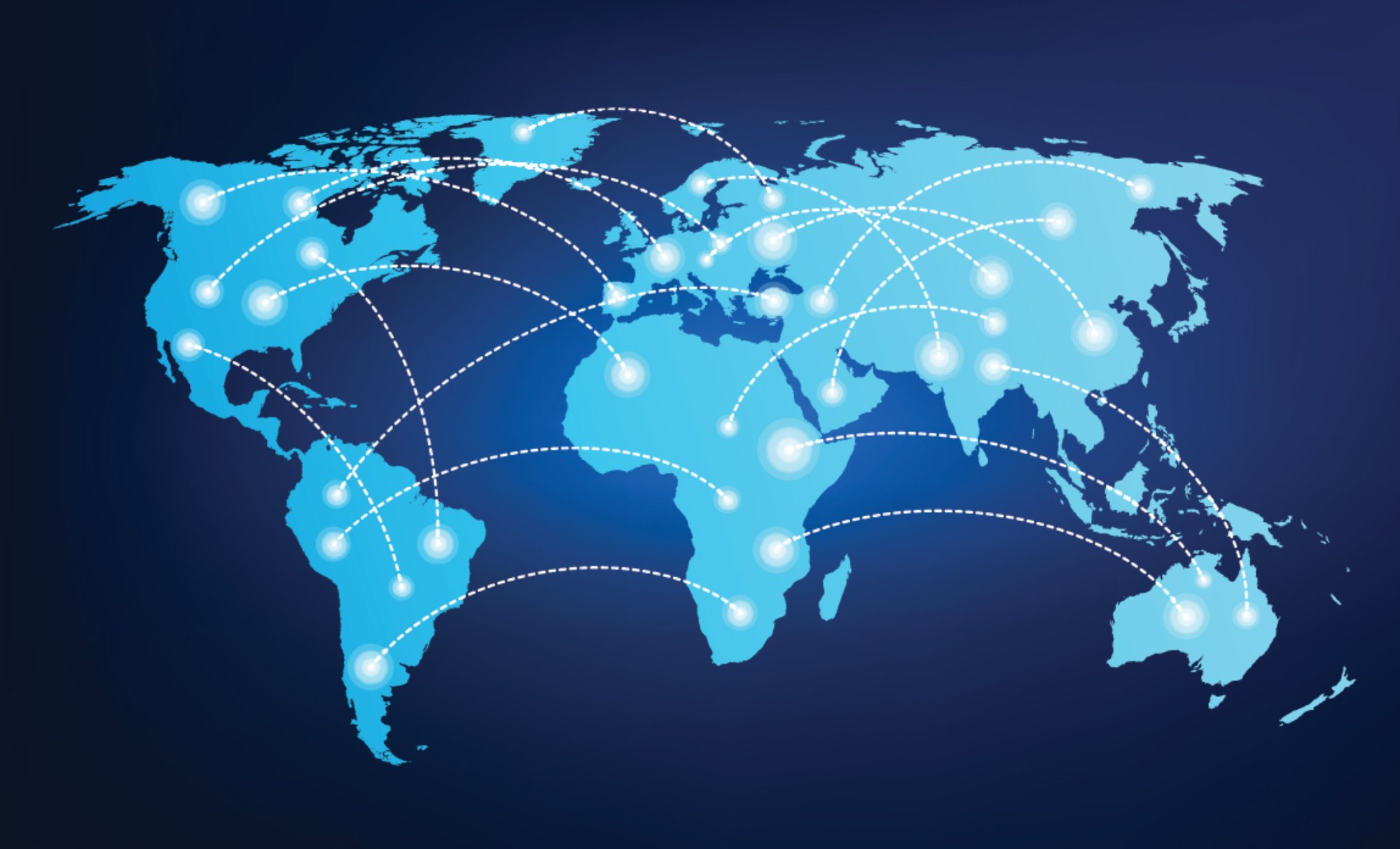 Las exportaciones de valor agregado se han diversificado desde la puesta en vigencia del TLC EE.UU. - Canadá
Nuevos productos peruanos que conquistaron Canadá
Valor Exportado (Millones de US$)
2009
2018
Evolución del número de productos exportados a Canadá
 2009 - 2018
$ 0
$ 14
Arándanos frescos

Colas de langostino

Wilkings frescos 

Mandarinas frescas  

Filetes de trucha

Jengibre entero

Bananas frescas
$ 0
$ 10
$ 0
$ 8
$ 0
$ 8
$ 0
$ 6
$ 0
$ 2
$ 0
$1,2
Fuente: SUNAT     Elaboración: Promperu
[Speaker Notes: ​]
Perú: Proveedor clave del mercado canadiense
2
3
4
1
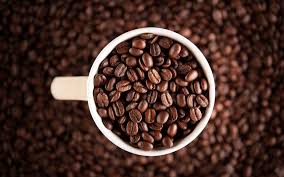 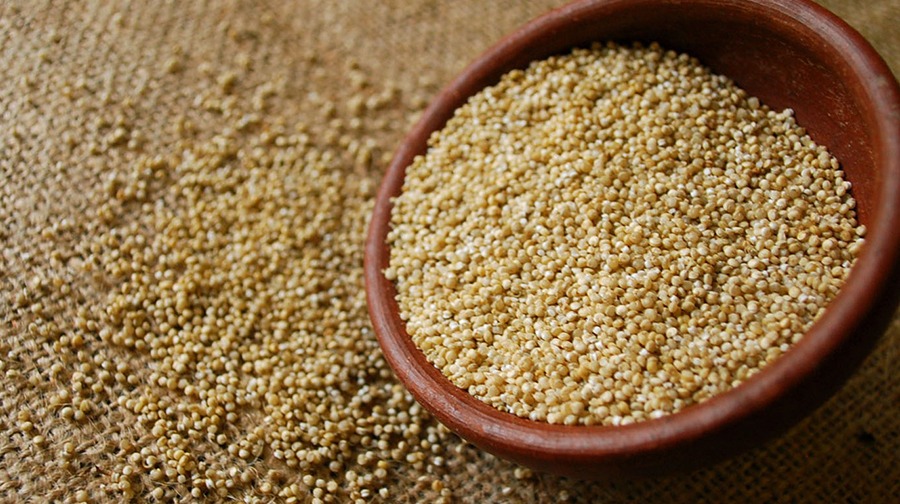 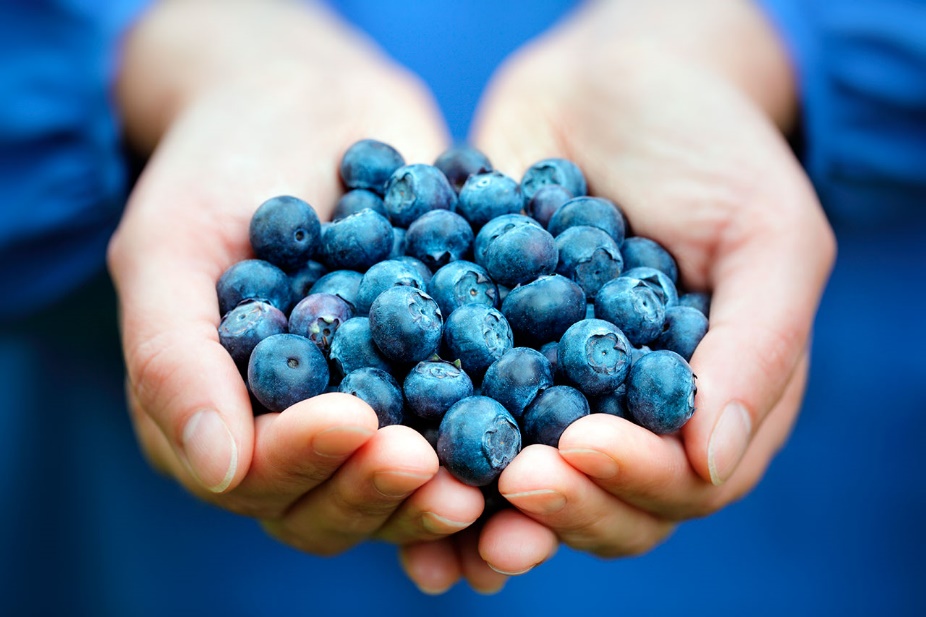 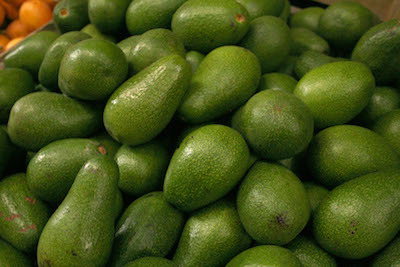 Mandarinas frescas

Jengibre sin triturar

Espárragos frescos 

Paltas frescas
Café en grano

Pulpa de fruta congelada

Wilkings frescos

Conservas vegetales
Arándanos frescos

Mangos frescos

Óxido de cinc
Quinua
Filetes congelados de trucha
5
6
8
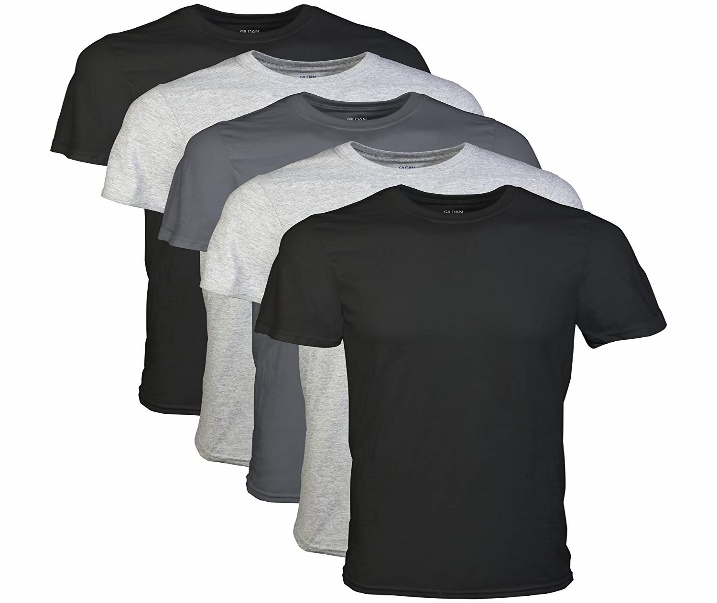 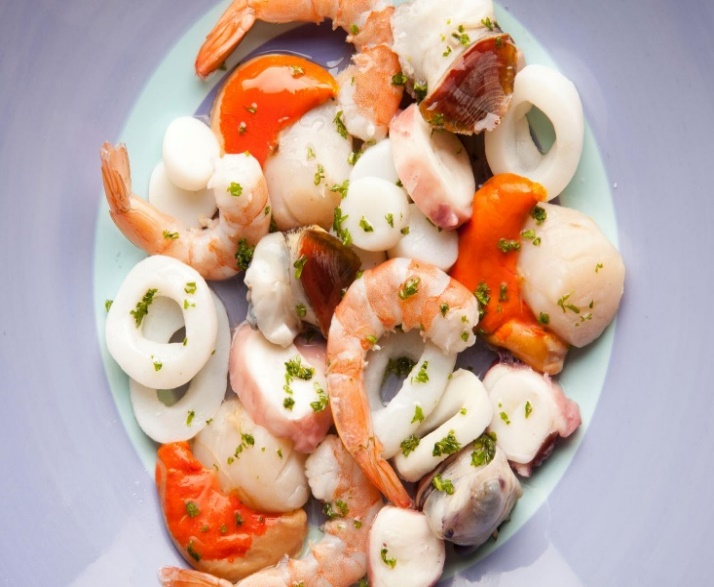 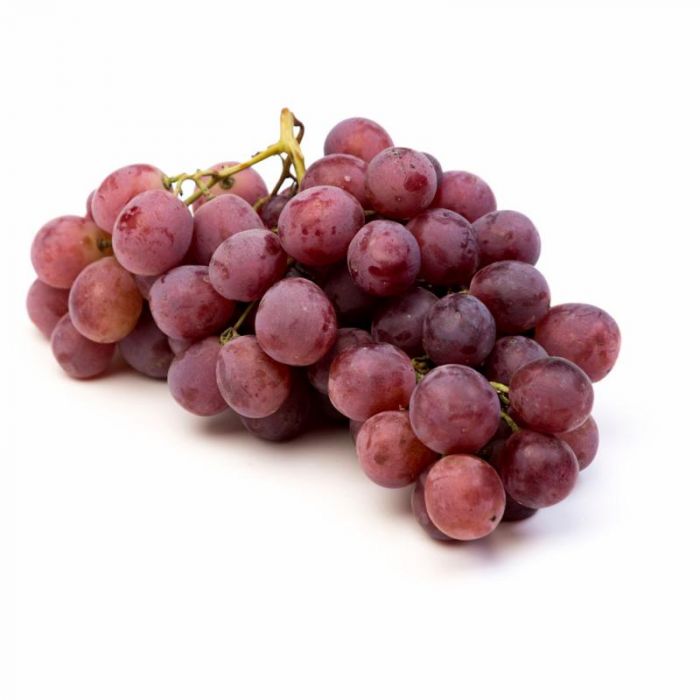 Uvas frescas

Fresas congeladas
Camisas de punto de algodón
Langostinos congelados
CAPACITY BUILDING
TSIs 19 (30% women officers) trained 
Transfer knowledge: SMES 433 (37% women led companies)  - 16 Seminars in disadvantage regions
Export plans developed for 80 SMES
MARKET ENTRY ACTIVITIES
20 SMEs selected to participate at the GIC show (45% women led companies)
Programa TFO para la internacionalización de PYMES en la AP
COUNTRIES:
 Chile, Colombia, Mexico and Peru
OBJECTIVE: Increase the capacity of Pacific Alliance trade support institutions (TSIs) to provide tools, advice and training to exporter companies, especially small and medium-sized enterprises (SMEs) to enter the Canadian market
SECTOR: 
Agro – Food (Processed food and fresh produce)
TPRF – PA
Improving Market Access and Export Readiness for Pacific Alliance Small and Medium-sized Enterprises
TRADE SUPPORT INSTITUTIONS 
PROCHILE, PROCOLOMBIA, PROMEXICO, PROMPERU
SALES GENERATED
US$ 250 K
BUSINESS CONTACTS made during trade missions to GIC Show in Canada nd Buyer missions to Countries: 189
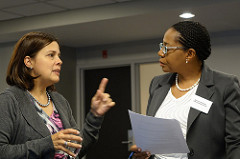 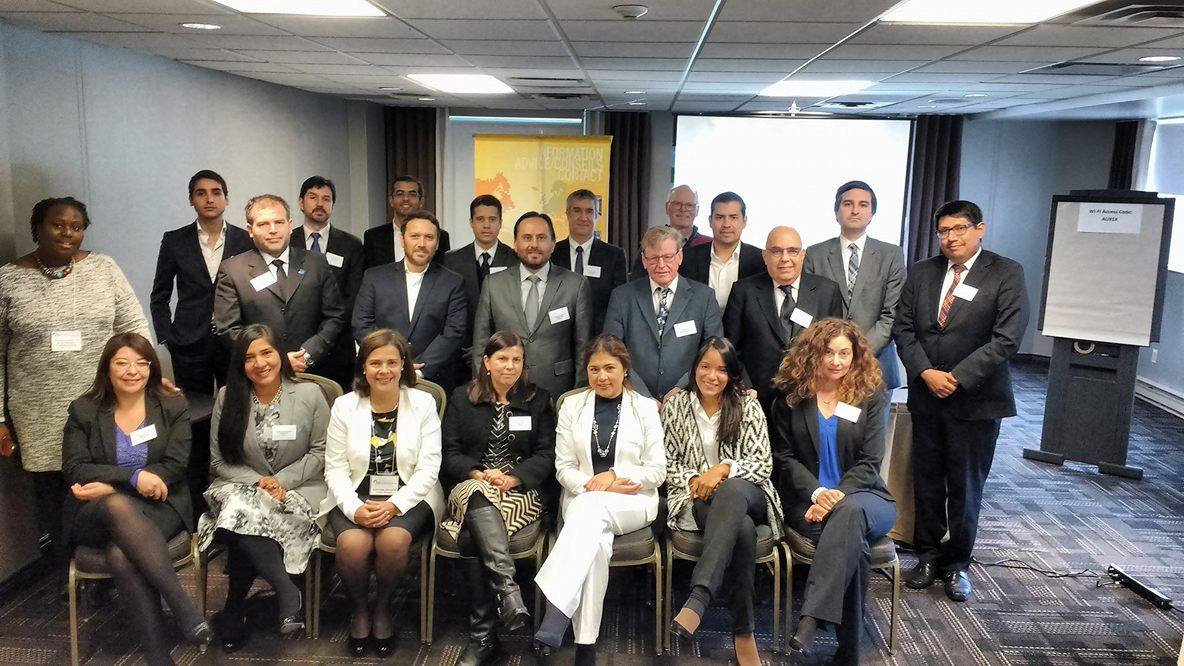 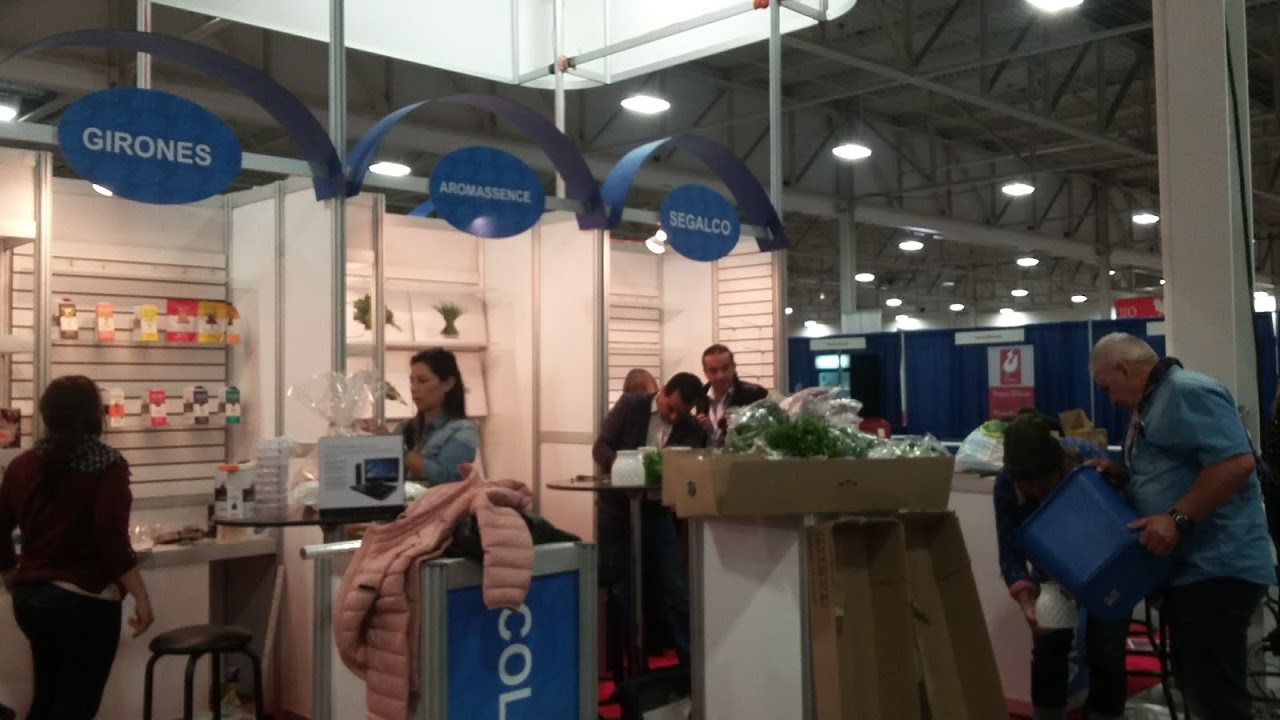 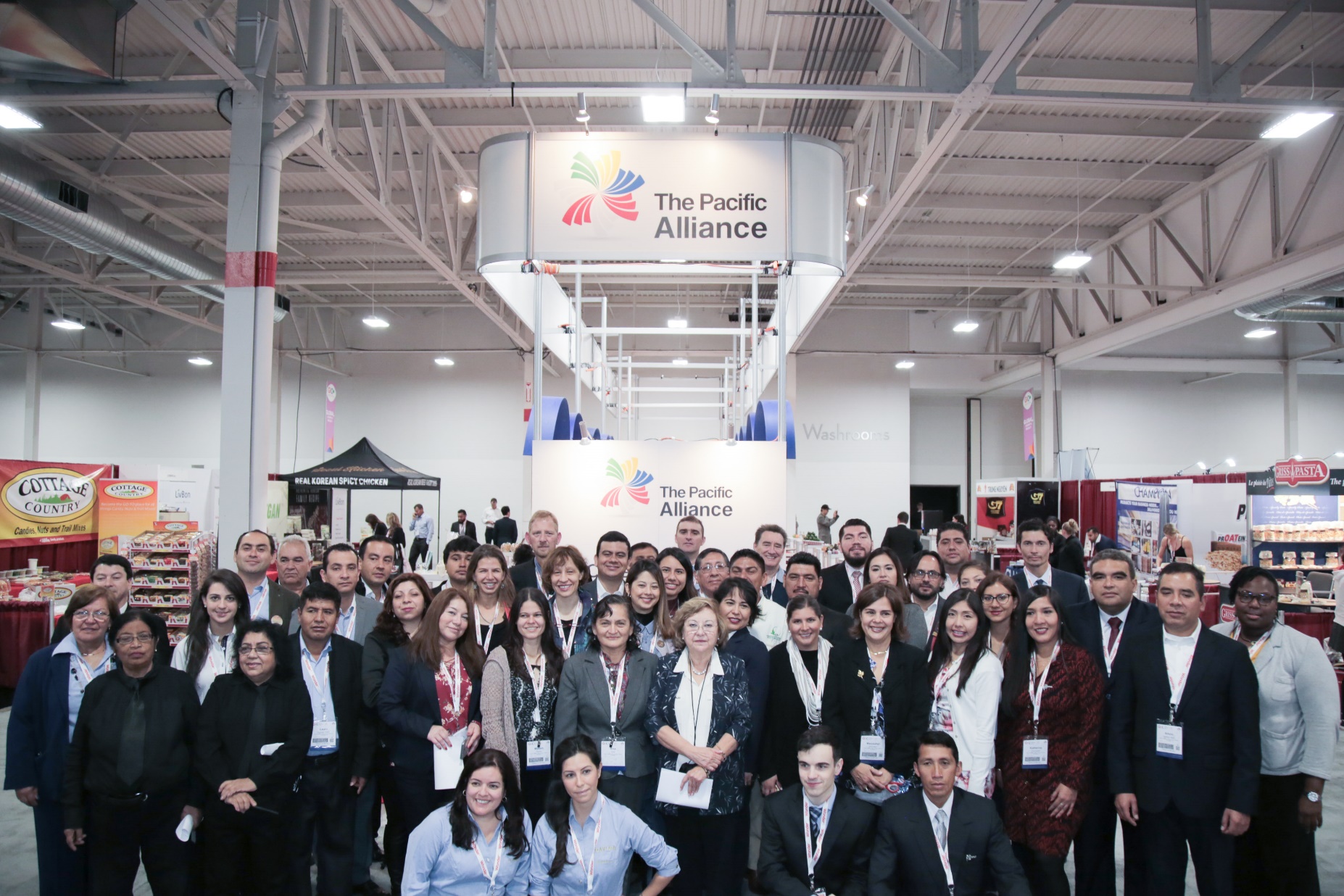 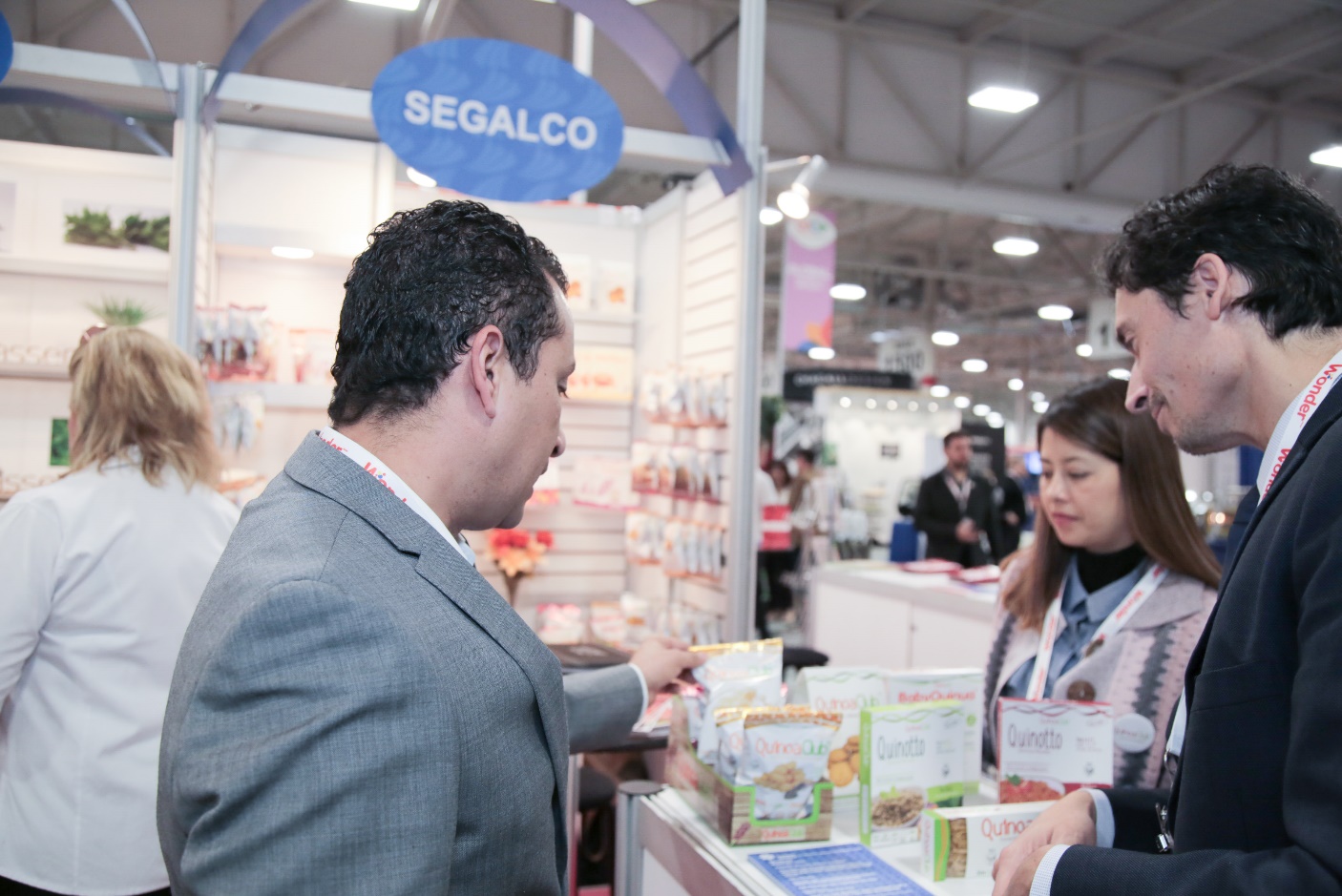